Einführung in die quantitative Befragung
Methodenlehre
Institut für Kommunikationswissenschaft und Medienforschung
Ludwig-Maximilians-Universität München
Inhalt
Einordnung in die Methoden
Definitionen
Anwendungsgebiete und Forschungsfragen
Ablauf
Mögliche Antwortverzerrungen
Vorteile & Nachteile
Ausblick: Mehrmethodendesign
Methodenlehre: Befragung
2
Literaturempfehlung
Erhältlich via UB (auch elektronisch)
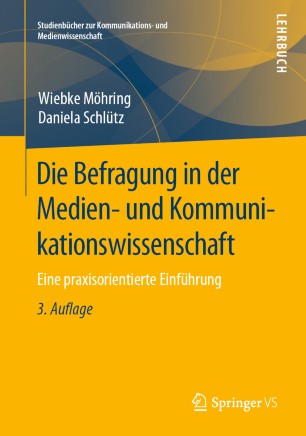 datenanalyse.ifkw.lmu.de/
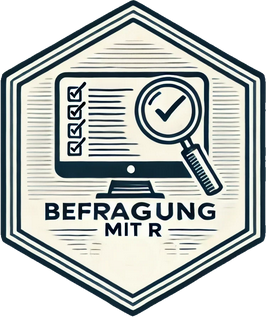 1. Einordnung
Methodenlehre: Befragung
4
Empirische Methoden der Sozialforschung (vereinfachte Darstellung)
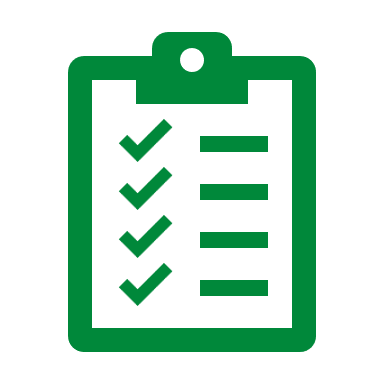 Beobachtung
Befragung
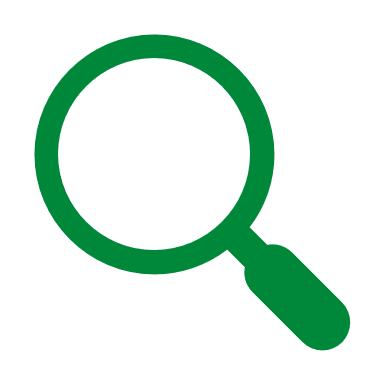 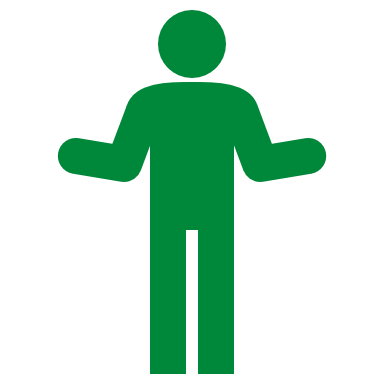 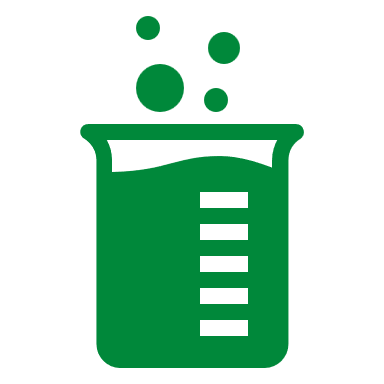 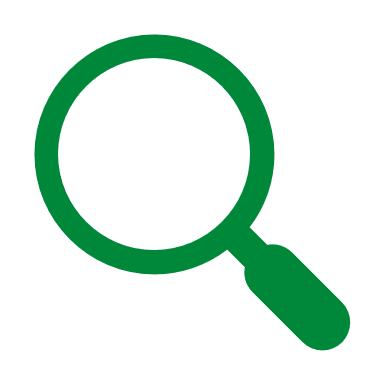 Experiment
Inhaltsanalyse
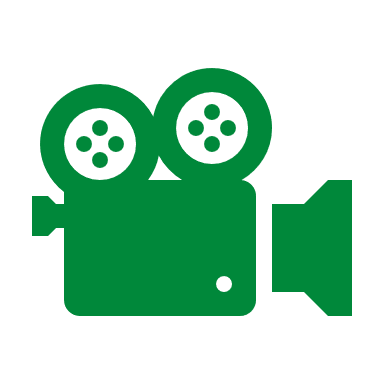 Methodenlehre: Befragung
5
Brosius et al. (2016)
Empirische Methoden der Sozialforschung (komplexe Darstellung)
nicht-empirisch
empirisch
Art der Messung und Auswertung
Methoden der Datenerhebung
Untersuchungs-anordnung
Hermeneutik…
Befragung
 Inhaltsanalyse
 Beobachtung
quantitativ
experimentell
qualitativ
nicht-experimentell
Methodenlehre: Befragung
6
Forschungsgebiete entlang der Lasswell-Formel
Who says what in which channel to whom with what effect?
Kommunikator:innen-
forschung
[seltener, eher qualitative Befragung]
Inhalts-
forschung
Medien-
forschung
Rezipient:innen-
forschung
Wirkungs-
forschung
Methodenlehre: Befragung
7
2. DEFINITIONEN
Methodenlehre: Befragung
8
Definition: Befragung
Mit der Methode der Befragung erhebt man vorwiegend Einstellungen und Meinungen in der Bevölkerung (Brosius et al., 2016, S. 5).
Mittels einer Befragung werden Aussagen von Menschen aus einer Grundgesamtheit erhoben. Dabei werden in der Regel Stichproben gezogen (Brosius et al., 2016, S. 83).
„Die standardisierte Befragung ist eine besondere Form der geplanten Kommunikation, die auf einem Fragebogen basiert. Ihr Ziel ist es, eine große Zahl individueller Antworten zu generieren, die in ihrer Gesamtheit zur Klärung einer (wissenschaftlichen) Fragestellung beitragen. Die Form ergibt sich daraus, dass Verlauf, Thema, Befragungsteilnehmende sowie (soziale) Situation vorgegeben sind und soweit möglich von Störeinflüssen freigehalten werden“ (Möhring & Schlütz, 2019, S. 6).
Die Methode ist systematisch sowie intersubjektiv nachvollziehbar.
Datenanalyse – Sitzung 11: Datenvisualisierung
9
Definitionen
Merkmalsträger: jedes Element der Grundgesamtheit (auch „Untersuchungseinheit“ oder „Fall“)
Merkmale: Eigenschaften von Merkmalsträgern, z.B. Geschlecht, Alter (auch Variablen)
Merkmalsausprägungen: Zustand des Merkmals, z.B. Männlich/weiblich/divers, Jahre (auch Kategorien)
Methodenlehre: Befragung
10
Definitionen
Unabhängige Variable (UV): Variable, von der erwartet wird, dass sie mit der abhängigen Variablen zusammenhängt und diese (zum Teil) erklären kann 
(z.B. Häufigkeit der Aussetzung zu Online-Hate-Speech)
Abhängige Variable (AV): Variable, von der man erwartet, dass sie durch die unabhängige Variable erklärt wird (auch: erklärte Variable, Zielvariable) 
(z.B. zivilcouragiertes Verhalten) 
Störvariablen: Variablen, die (neben der unabhängigen Variable) auch mit der abhängigen Variable zusammenhängen können. Dieser Einfluss soll im konkreten Fall aber ausgeschaltet (= kontrolliert) werden 
(z.B. Soziodemografie, Parteipräferenz)
Methodenlehre: Befragung
11
3. Anwendungsgebiete
Methodenlehre: Befragung
12
(Brosius et al., 2016)
Anwendungsgebiete
Mediennutzungsforschung & Medienwirkungsforschung
Beispiele für Forschungsfragen:
Welche Medientypen nutzen bestimmte Bevölkerungsgruppen in welchem Umfang?
Wer verwendet einen Online-Anschluss mit welchen Anwendungen ?
Wie verändert sich der Medienkonsum im Zeitverlauf ?
Welche sind die Lieblingssendungen bestimmter Bevölkerungsgruppen ?
Welche politischen Themen hält die Bevölkerung für wichtig ?
Wie beeinflusst die Medienberichterstattung Meinung und Verhalten von Wählern?
Methodenlehre: Befragung
13
4. Ablauf einer Befragung
Methodenlehre: Befragung
14
Ablauf
Forschungsfrage finden
Thema mit gesellschaftlicher und wissenschaftlicher Relevanz wählen  Forschungslücke identifizieren
Literaturrecherche und eine übergeordnete, forschungsleitende Fragestellung und Hypothesen formulieren
Stichprobenauswahl
Relevante Personengruppe bestimmen und mithilfe eines der Auswahlverfahren die Stichprobe ziehen  siehe nächste Folien
Methodenlehre: Befragung
15
Eine Stichprobe ziehen
Repräsentativität:
= Übereinstimmung der Stichprobe mit der Grundgesamtheit (GG)/verkleinertes Abbild der GG

Stichprobe mit (einstufiger) Zufallsauswahl
Voraussetzungen: alle Elemente der GG sind bekannt und identifizierbar (z.B. Liste mit Kontaktdaten); alle Einheiten der GG haben die gleiche Chance, in die Stichprobe aufgenommen zu werden.
Methodenlehre: Befragung
16
Eine Stichprobe ziehen
Stichprobe ohne Zufallsauswahl
Anfallende Stichprobe/Convenience Sample: Studierenden der KW (nicht bevölkerungsrepräsentativ: Übertragung von deskriptiven Merkmalen nicht zulässig, allerdings zur Prüfung von Zusammenhängen geeignet)
Quotenstichprobe: untersuchungsrelevante Merkmale sowie ihre relative Verteilung (Quote) in der GG bekannt  anhand der Quoten wird Stichprobe gebildet, die hinsichtlich der relevanten Merkmale repräsentativ ist (spezifische Repräsentativität)
Methodenlehre: Befragung
17
Ablauf
Befragungsmethode wählen: z.B. telefonisch, face-to-face, schriftlich, online
Fragebogendesign
Sowohl Testfragen (=inhaltliche Fragen, die tatsächlich die Forschungsfrage beantworten sollen) als auch Funktionsfragen (=Fragen, die z.B. die Aufmerksamkeit und Konsistenz von den befragten Personen überprüfen) einbauen
Für quantitative Forschungsfrage häufig geschlossene Fragestellungen, d.h. mit vorgegebenen Antwortmöglichkeiten
Reliabilität und Validität sicherstellen
Reliabilität = Zuverlässigkeit des Messinstruments, Wiederholte Messungen führen zu identischen Ergebnissen; 
Validität = Gültigkeit des Messinstruments, wird gemessen, was gemessen werden soll?
Pretest mit kleiner Personengruppe, um Operationalisierbarkeit sicherzustellen  ggf. Verbesserungen vornehmen
 Praxistipps zur Gestaltung von Fragebögen finden Sie hier: https://www.soscisurvey.de/help/doku.php/de:create:tips
Methodenlehre: Befragung
18
Ablauf
Teilnehmende rekrutieren: z.B. Verbreitung des Links auf Social Media, Werbung für Studie, gezieltes Ansprechen und evtl. Incentives
Durchführung
 Ethische Standards beachten!
Einverständniserklärung (informed consent) vor der Teilnahme über Zweck, Dauer und Vorgehensweise der Untersuchung
Datenschutz gewährleisten: Persönliche Daten wie Namen/E-Mail-Adressen nicht zusammen mit erhobenen Daten abspeichern
Vermeidung von negativen Folgen für die befragten Personen (z.B. bei sensiblen Themen)
Dateneingabe (Codierung) und Auswertung mit R (oder ähnlichen Programmen)
Verfassen des Forschungsberichts und Darstellung der Ergebnisse
Methodenlehre: Befragung
19
5. Was gibt es noch zu beachten?
Methodenlehre: Befragung
20
(Brosius et al., 2016)
Mögliche Antwortverzerrungen
Kognitive und affektive Ausstrahlungseffekte: Eine Frage beeinflusst das Antwortverhalten für die nächste Frage; Befragte Person verknüpft Sachverhalte, die eigentlich getrennt voneinander betrachtet werden sollen 
 entsprechende Fragen im Fragebogen auseinanderstellen
Konsistenz- und Kontrasteffekte: Befragte Person will inhaltlich stimmig erscheinen/möglichst kompetent dastehen und gibt Antworten, die gar nicht ihrer Meinung entsprechen
 Fragen, die dieses Verhalten provozieren könnten, im Fragebogen weiter auseinanderstellen
Soziale Erwünschtheit: Befragte wollen keine (ihrer Meinung nach) sozial nicht akzeptierten Ansichten äußern bzw. äußern Meinungen, die (wie sie denken) von ihnen erwartet werden
 Frageformulierung so anpassen, dass evtl. problematisches Verhalten/Meinungen relativiert werden
 Projektionsfragen: Nicht nach eigenem Verhalten/Meinungen fragen, sondern nach denen des unmittelbaren Umfelds
Non-Opinions: Befragte Person hat zu einem Thema eigentlich keine Meinung, gibt aber trotzdem eine an
 Zunächst fragen, ob die Person sich mit dem Thema auskennt, bevor die Meinung abgefragt wird
Primacy-/Recency-Effekte: Tendenz einer selektiven Erinnerung von Vorgaben am Anfang bzw. am Ende einer Antwortliste
 Für jeden Befragten die Reihenfolge der Antwortmöglichkeiten ändern, um Effekt auszugleichen
Methodenlehre: Befragung
21
Standardisierte Online-Befragung - Vorteile
Teilnehmerzahl kann meist ohne höheren Aufwand deutlich erhöht werden; Ausfüllen jederzeit möglich
Kostengünstig im Vergleich zu anderen Befragungsmodi
Versuchsleiter*innen können durch ihr Verhalten das Antwortverhalten nicht beeinflussen
Versuchsablauf ist standardisiert (bis auf Variationen durch z.B. Ausfüllen am Laptop oder Smartphone)
Methodenlehre: Befragung
22
Standardisierte Online-Befragung - Nachteile
Mittlerweile zwar über 90% der deutschen Bevölkerung Internetanschluss, aber bestimmte Gruppen weniger aktiv (z.B. 60 +) 
 für repräsentative Befragungen bedingt einsetzbar (aber nicht immer das Ziel), z.B. Zusammenhänge der Social Media-Nutzung für junge, online-affine Zielgruppe
Teilnehmer*innen, unterscheiden sich systematisch von denen, die dies nicht tun (= Selbstselektion); sie sind z.B. interessierter, höher gebildet oder Digital Natives
Angaben sind nicht überprüfbar (z.B. Soziodemografie); mehrmalige Teilnahme kann nicht ausgeschlossen und Erhebungssituation (z.B. Konzentration) nicht überprüft werden
Befragung kann jederzeit abgebrochen werden (problematisch, wenn mit Inhalt der Untersuchung zusammenhängt, z.B. unangenehme Fragen)
Methodenlehre: Befragung
23
Ausblick: Mehrmethodendesign
Befragungen werden häufig nicht allein angewandt, sondern in Kombination mit anderen Methoden, wie etwa mit der Inhaltsanalyse.
z.B. beim Agenda-Setting-Ansatz: Hängt die Themenstruktur der Medien mit den Themen zusammen, die die Bevölkerung am wichtigsten findet?
 Inhaltsanalyse für die Themenstruktur der Medien und Befragung für die Wichtigkeit der Themen bei einzelnen, dann werden beide Datensätze miteinander verglichen
Methodenlehre: Befragung
24
The End.
Methodenlehre: Befragung
25